中學誠信教育教材《學而思》
誠實正直
（第一節）

澳門廉政公署
一．誠實正直的重要性
你認識從來没有說過慌話的人嗎？
為何人會不誠實？
誠實是：
誠實是種美德
指人凡事忠誠於事實，不偏左右
即使自己做錯事也坦白承認
勇於承擔後果
二．動畫《灰姑娘的美麗與謊言》
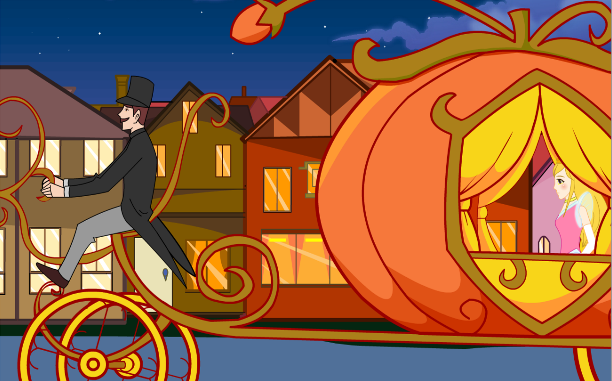 按此播放
二．動畫《灰姑娘的美麗與謊言》
討論：
灰姑娘說謊的動機是甚麼?
如果你是王子，知道灰姑娘的謊言，你有甚麼感覺？你會怎樣做？
透過灰姑娘的故事，你有甚麼體會？
三． 個案討論：作弊的不良影響
（完成工作紙）
思考題：
該名品學兼優的學生何以要鋌而走險，請人代考會考？
她是否值得這樣做？
如果你知道有同學因為考試作弊才取得好成績，你有何感想？ 
如果有位要好的同學要求你在考試中提供協助(一起作弊)，你會怎樣做？
四．小結
作弊是自欺欺人的行為，對自己和他人都有不良影響。
作弊得來的成績，不能讓自己從中得到真正的滿足感。
作弊惡習影響我們面對人生中的其他考試和考驗。
若作弊成風，會使全體受害。
五．後續活動
搜集一則有關誠信的報章新聞
指出事件中人物的誠信問題（或榜樣）
他們的行為帶來甚麼後果？
你對這則新聞的看法